Annual i-STAT ACT-k  Competency
Items Required
Read this review
Take the online exam and score ≥80%
Contact Ancillary at ext. 3305 or 5885 to schedule a practical – includes testing a liquid control and previously tested sample.  Each person must perform the tests individually.
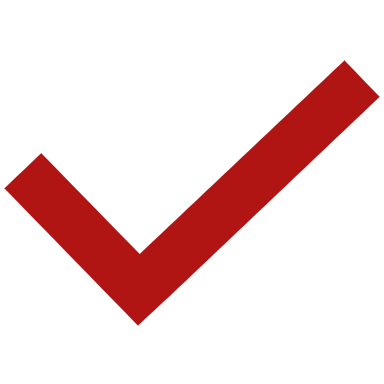 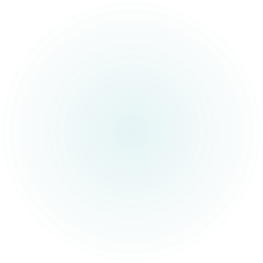 Ancillary Testing Policies and Procedures are in Media lab federal
Use the link below to access the SOP\\v06.med.va.gov\ric\service\LaboratoryAdministrativeManual1. Open the POC Ancillary     Backup2. Open  “I-stat”3. There is a document for each test
Locating Ancillary Testing Procedures
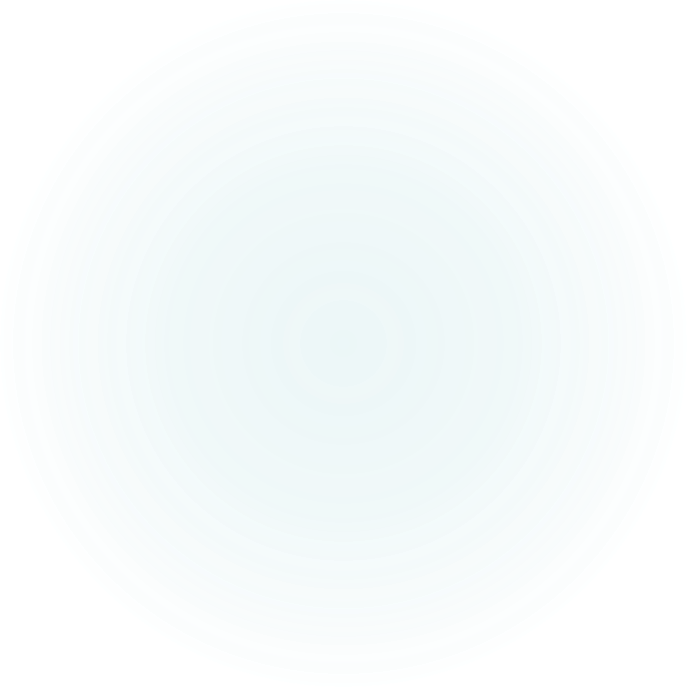 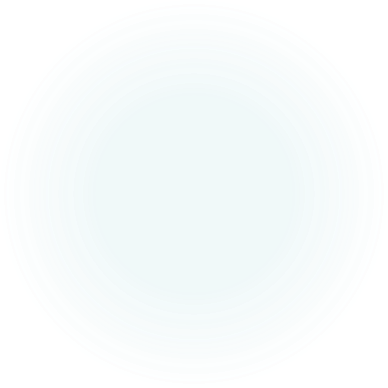 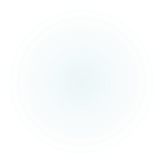 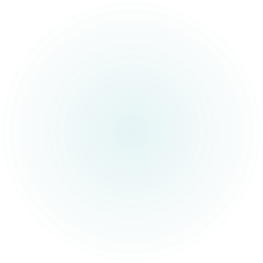 i-STAT ACT Assay
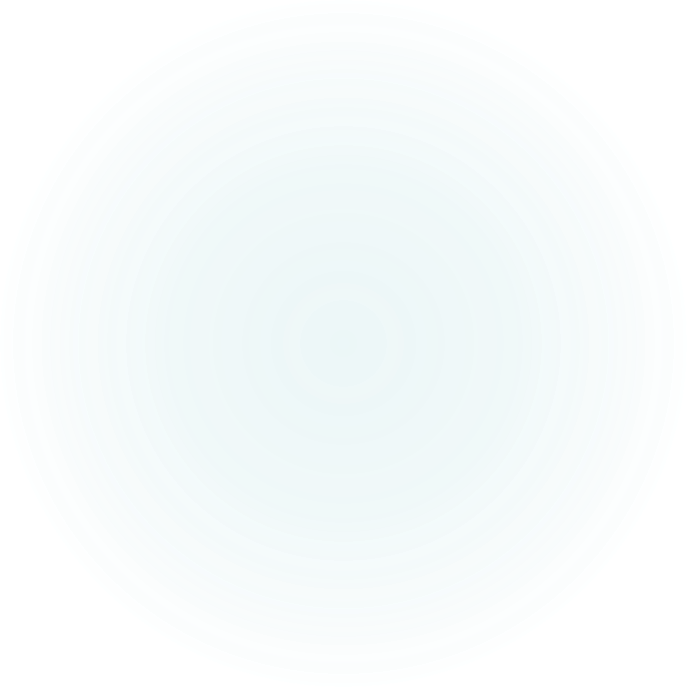 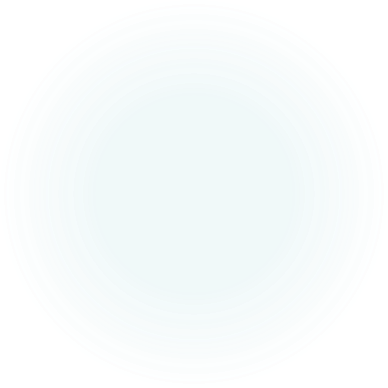 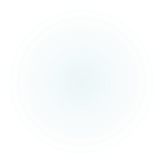 i-STAT ACT-k Cartridges
Liquid QC is performed once a month
The i-STATs are programmed with a QC schedule, the screen of the meter will alert you when QC must be performed.
If QC has not been performed by the date/time on the screen, the meter will not allow patient testing to be performed until QC is completed.
QC cannot be performed before the required date/time window.
Quality Control
Re-constitute liquid controls according to the manufacturer's directions (one level at a time)
Run each control level immediately after re-constitution
Select "Menu"
#3 - Quality Tests
#1 – Control
#2 – Scheduled 1
#1 – i-STAT ACT
Select appropriate level
Enter/Scan Operator ID
Scan Control Lot Number
Scan Cartridge Lot Number
Apply the control material to the cartridge 
Immediately close the cartridge and insert it into the analyzer
Upon completion of test, screen will show Pass/Fail
If QC fails, repeat the test with freshly re-constituted control solution
Performing Quality Controls
Patient Results
Maintenance
Sources of Error and Limitations
Poor sample collection technique 
Delay in testing
Under/overfilling sample well
Movement of analyzer during testing
Error codes may result if the analyzer is moved during testing 
Results may be affected more than ±10%
What’s Next?
Take the online exam. Check your email for a message from notify@medtraining.org that contains a link to the exam and accompanying PowerPoint.  Passing is ≥80%
Contact Ancillary to arrange a time to complete your practical
Please contact Ancillary Testing if you have any questions. Ext. 3305, 5885, or 8036